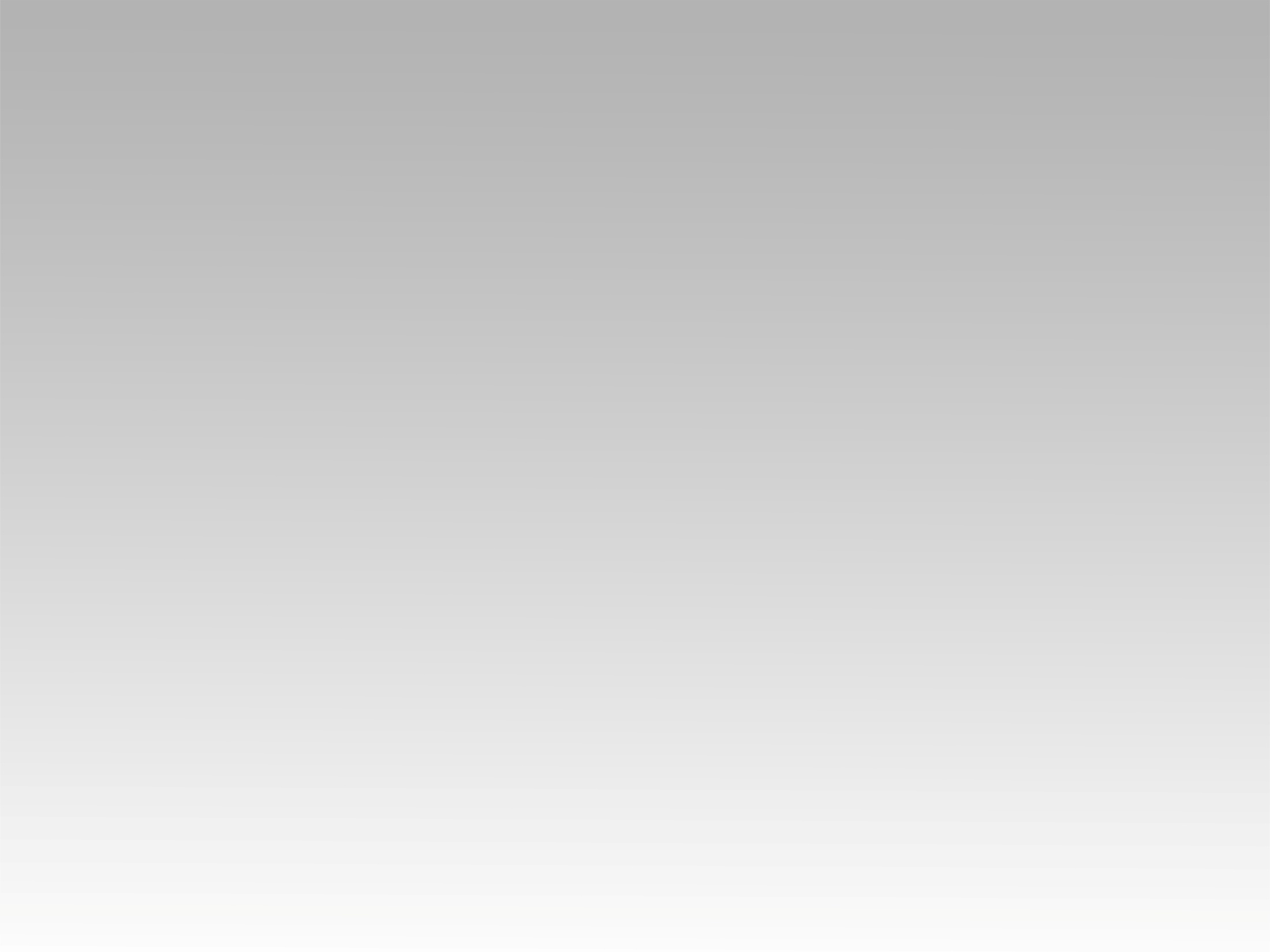 ترنيمة
تعالي يا يسوع بيتنا
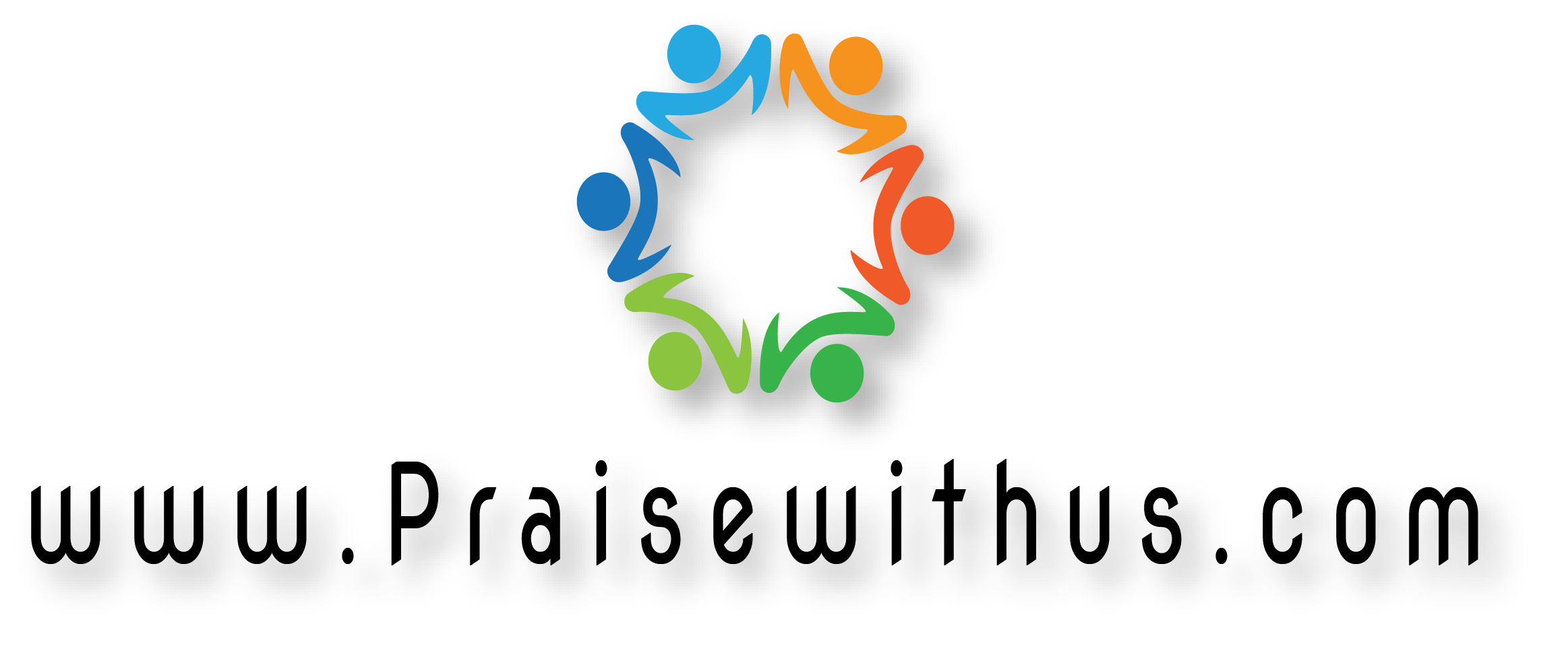 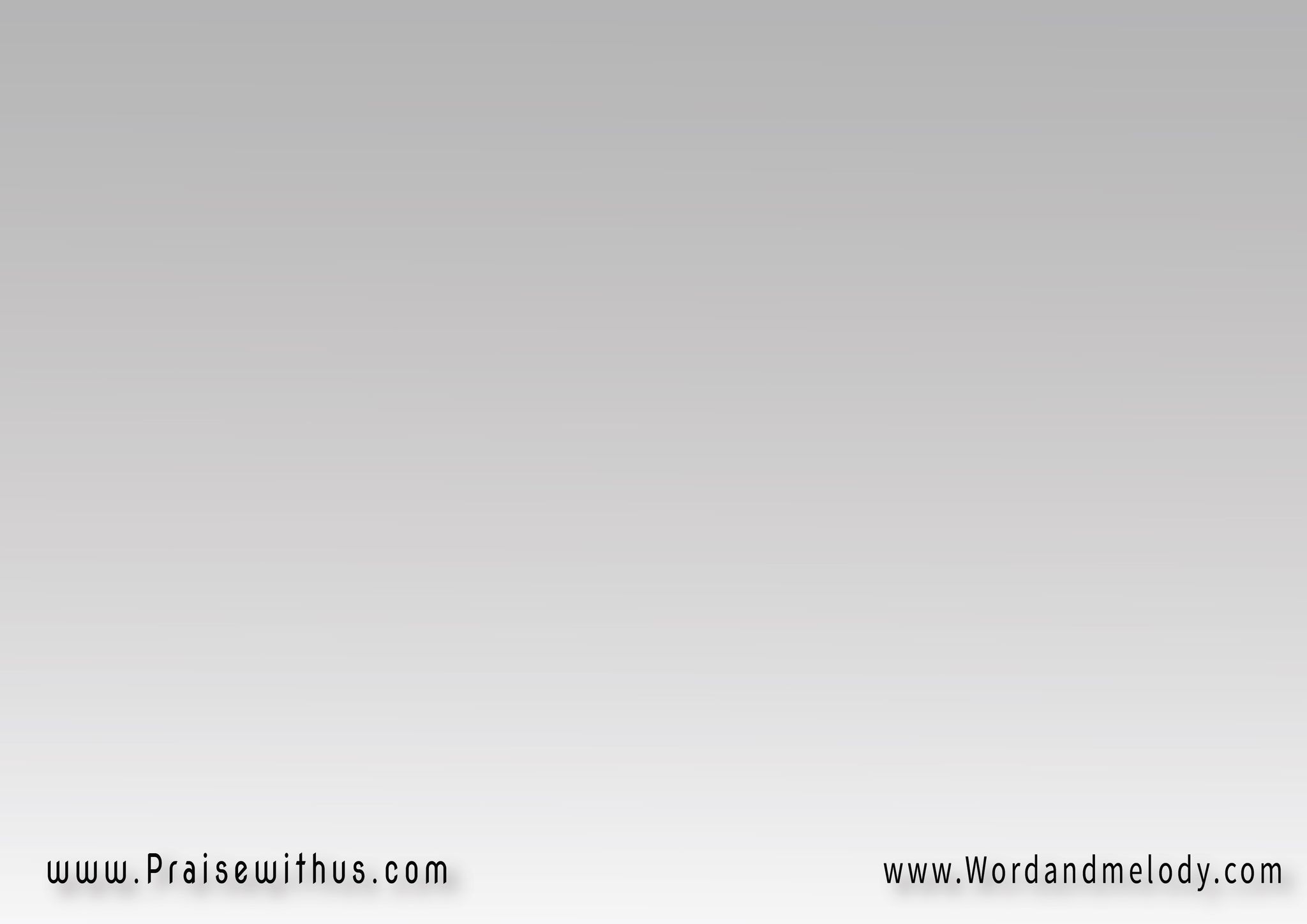 تعال يا يسوع بيتناواملأ حياتنا صلاةوبــارك عـــيلـــتناوادينا أحــلى حـيــاة
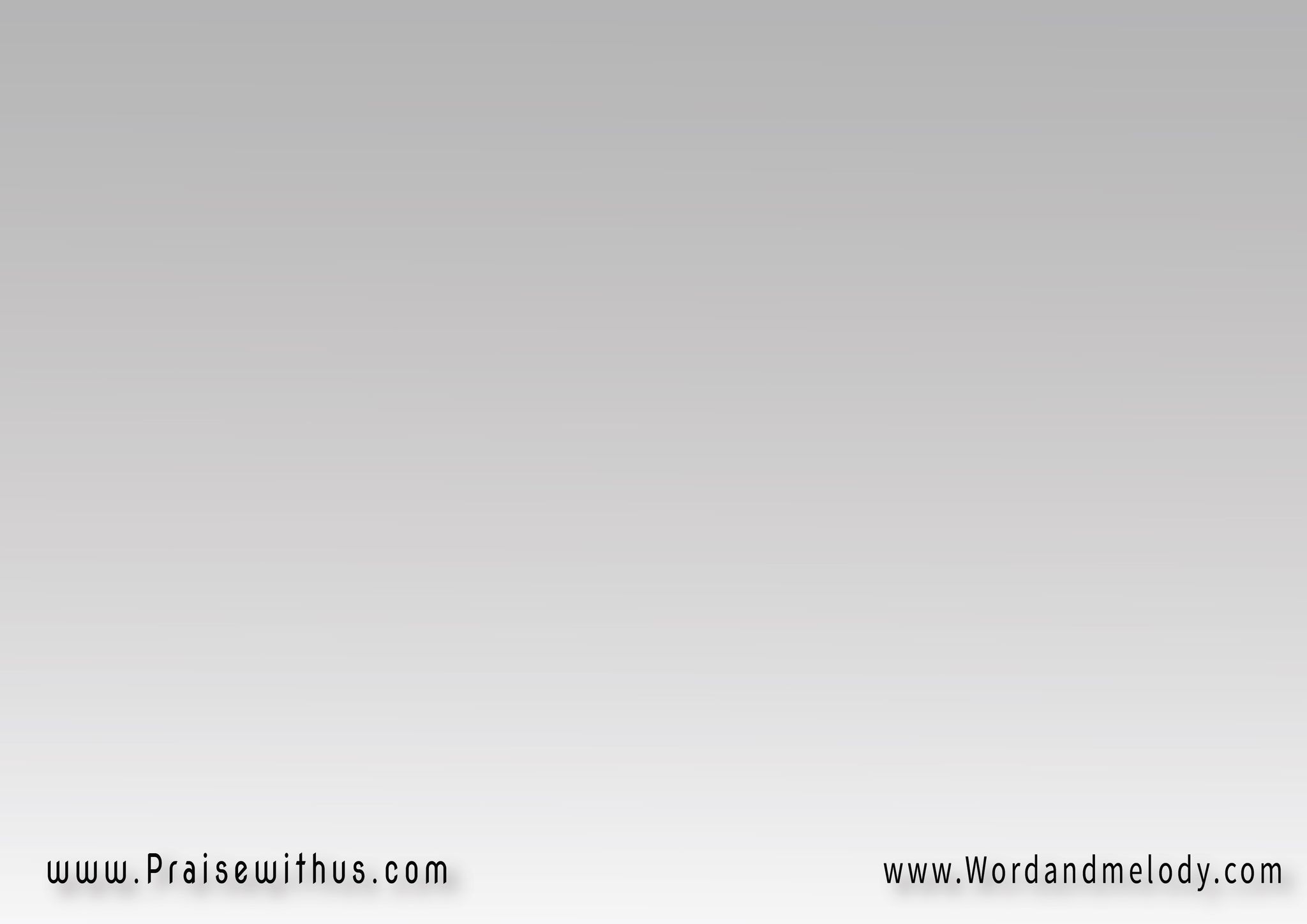 بمحبتـك حوالـيناقربنا من بعضيناو كـل واحـد فينـاتملـك بالحب عليه
(2)
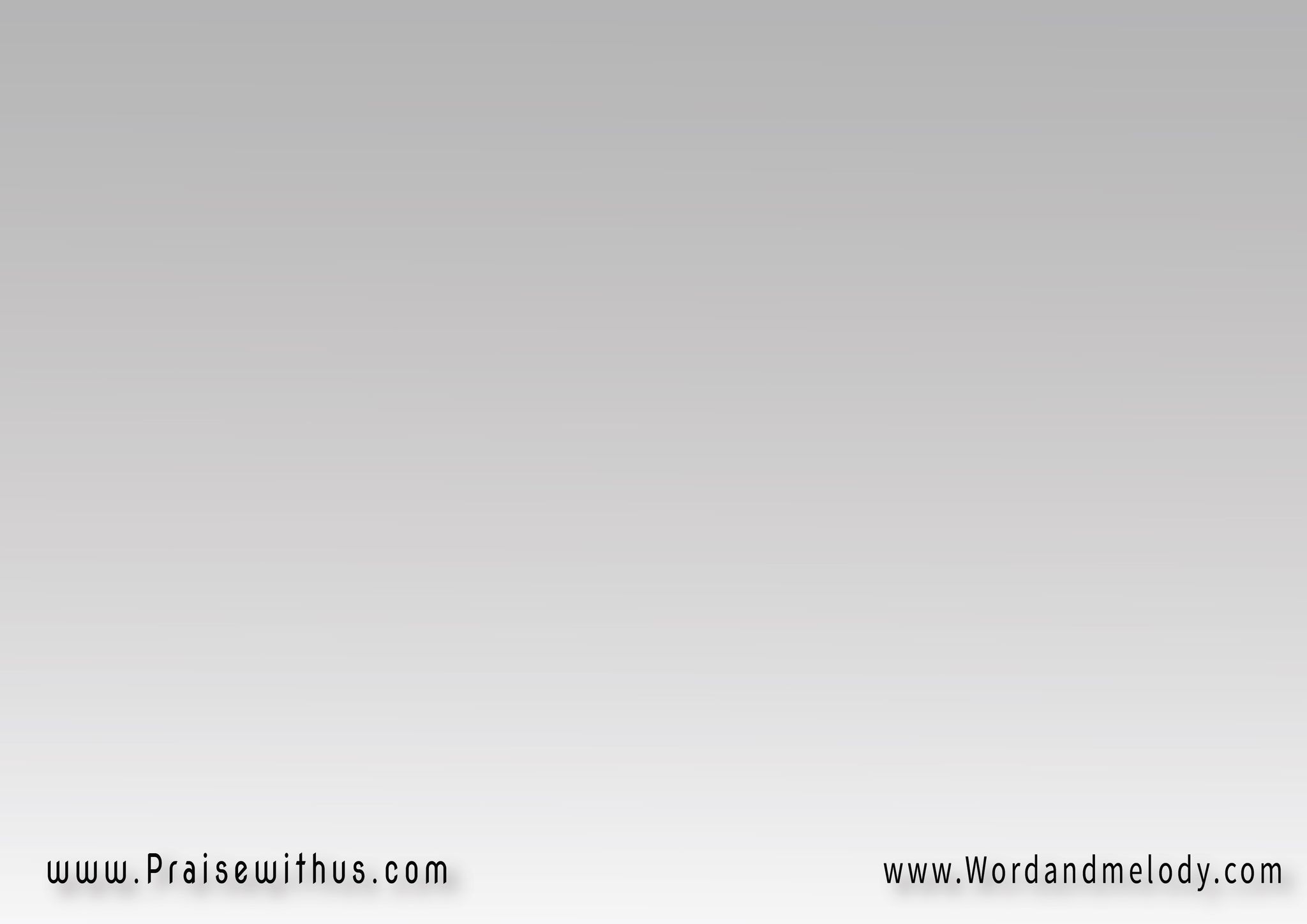 تعال يا يسوع بيتناواملأ حياتنا صلاةوبــارك عـــيلـــتناوادينا أحــلى حـيــاة
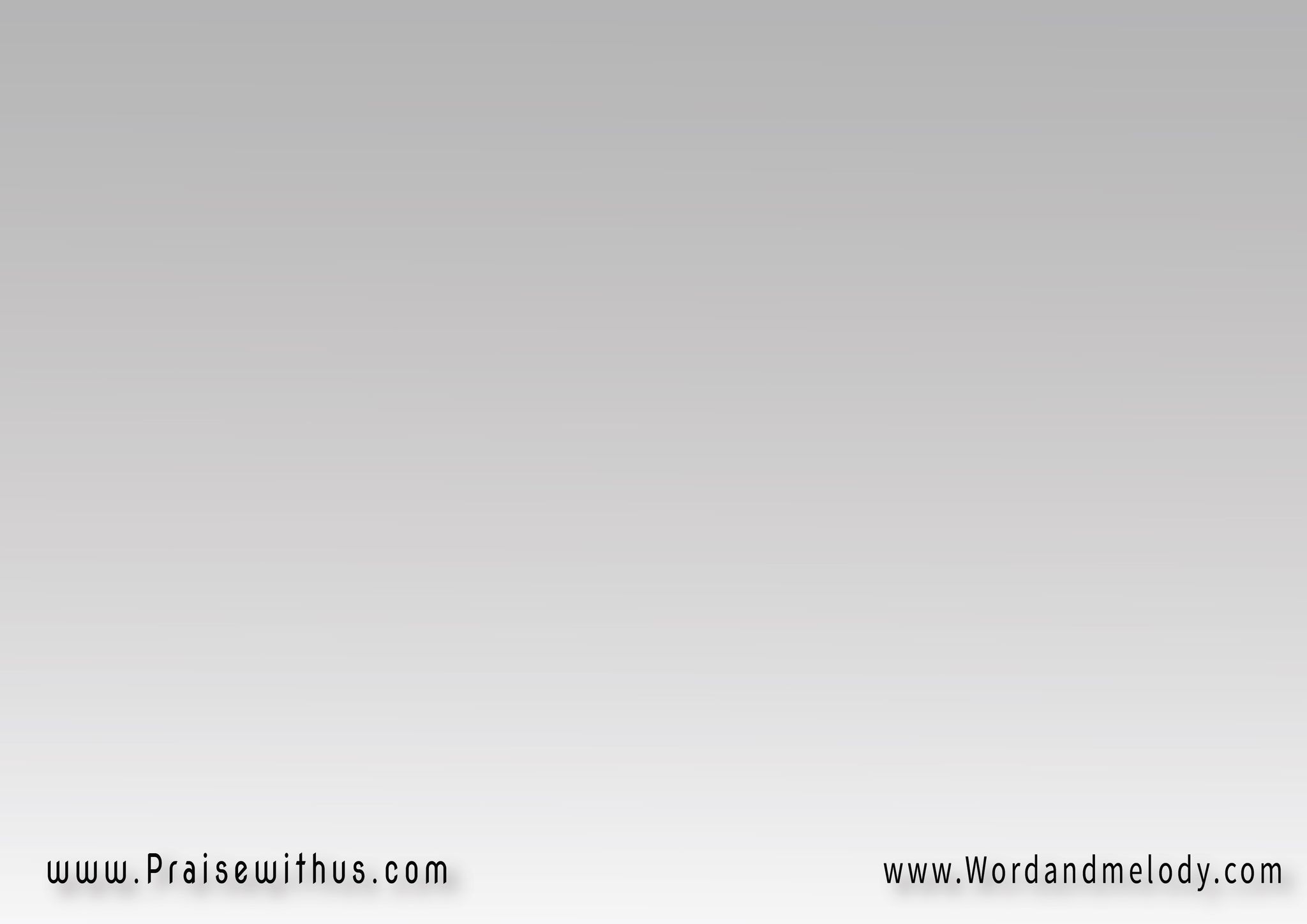 نعــبــدك يا إلهنـــافي بيتنا انت ملكناوكلمتك في حياتناأســاس بنرجـع ليه
(2)
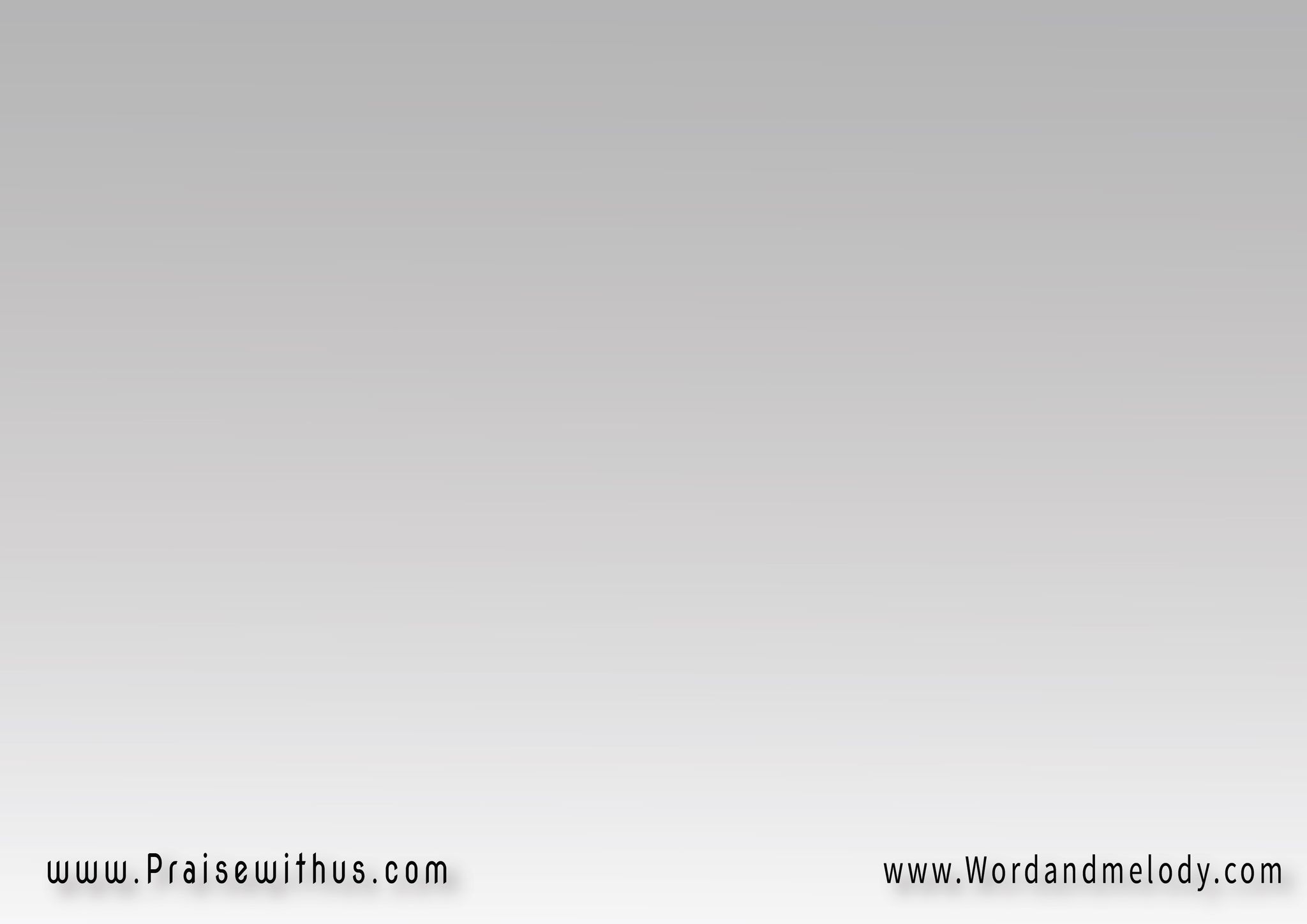 تعال يا يسوع بيتناواملأ حياتنا صلاةوبــارك عـــيلـــتناوادينا أحــلى حـيــاة
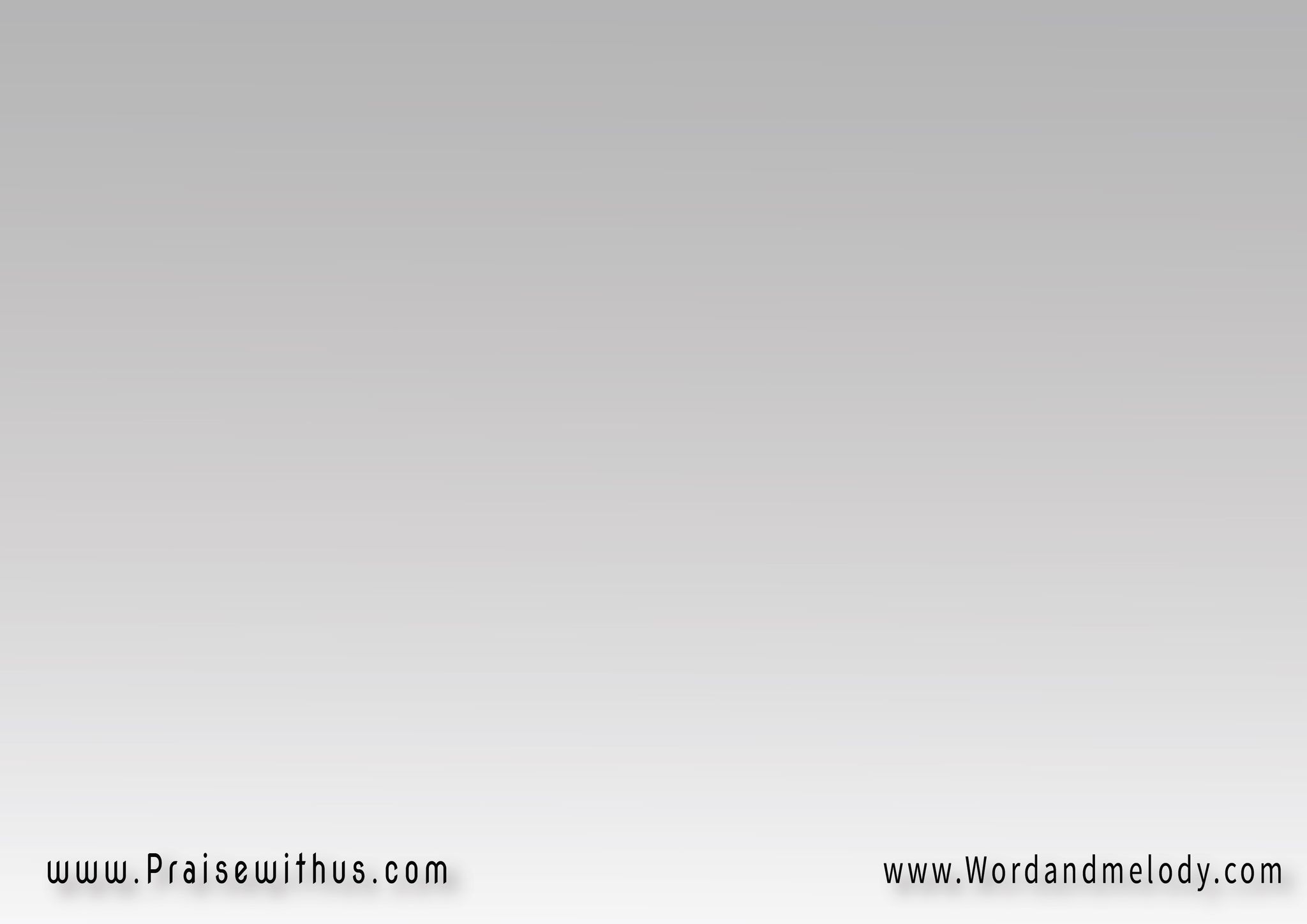 حياتنا تبقى شهادةكــل يـــوم زيــــادةوامـلا قـلوبنا إرادةنعـرَّف النـاس بيــك
(2)
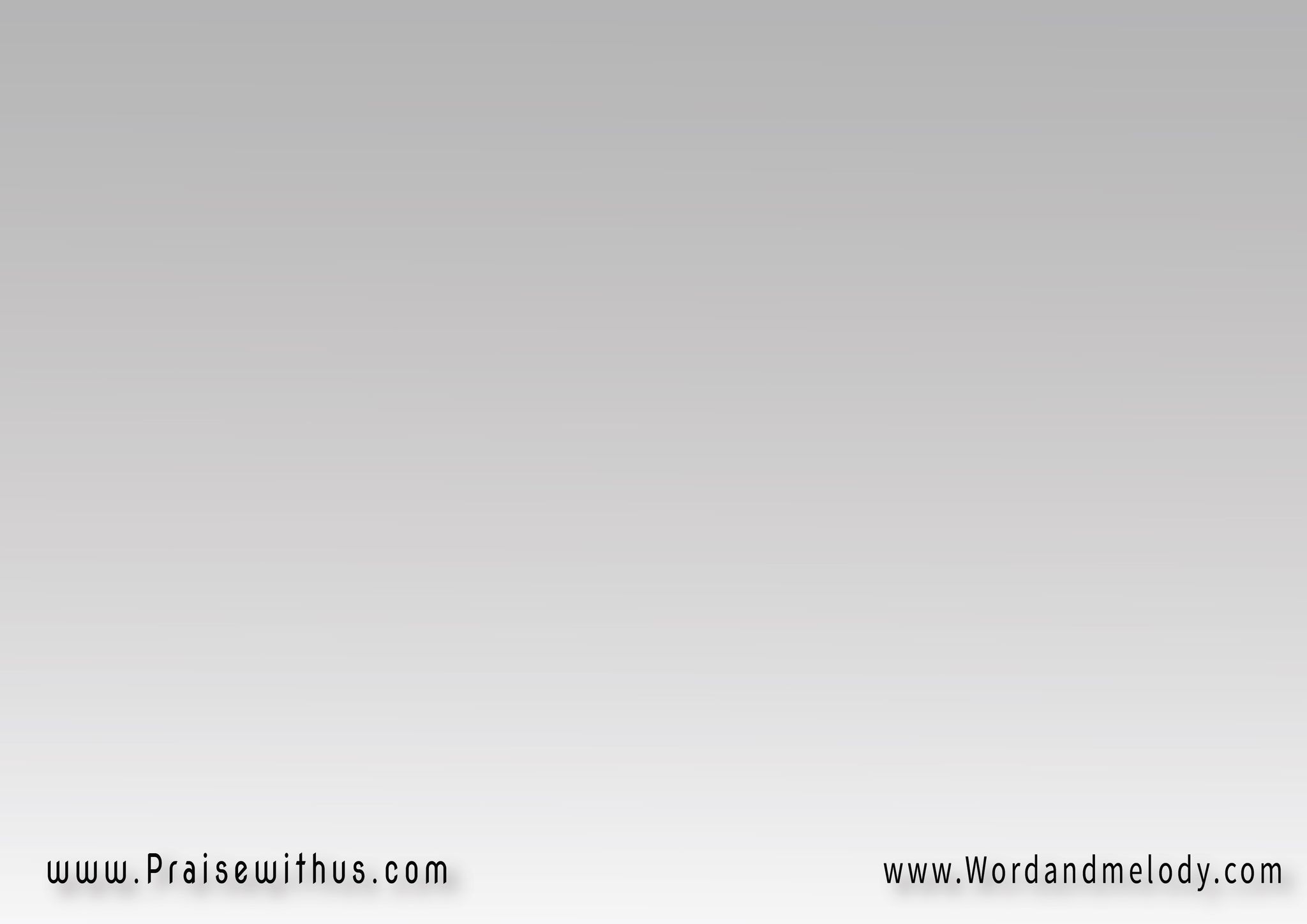 تعال يا يسوع بيتناواملأ حياتنا صلاةوبــارك عـــيلـــتناوادينا أحــلى حـيــاة
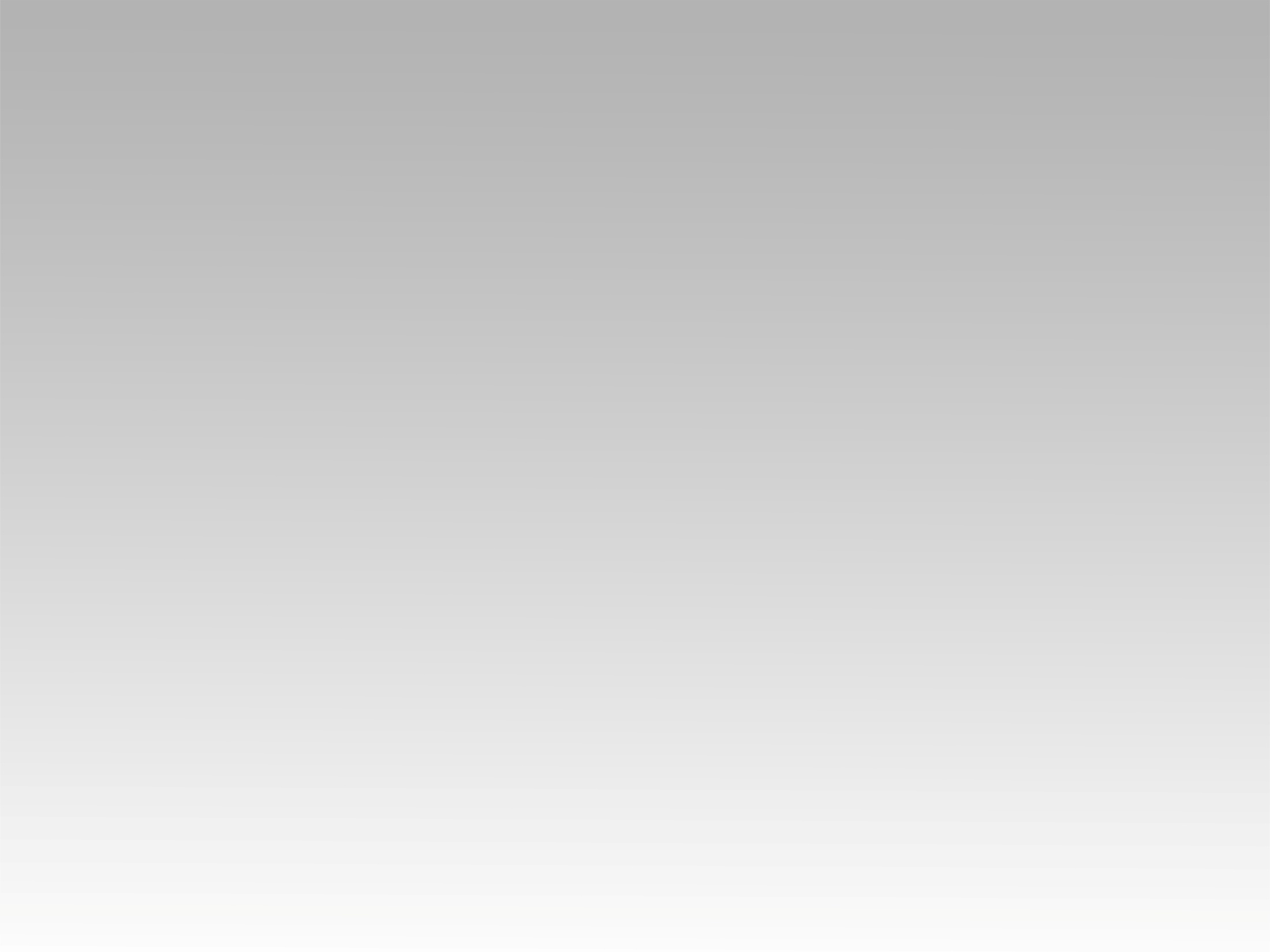 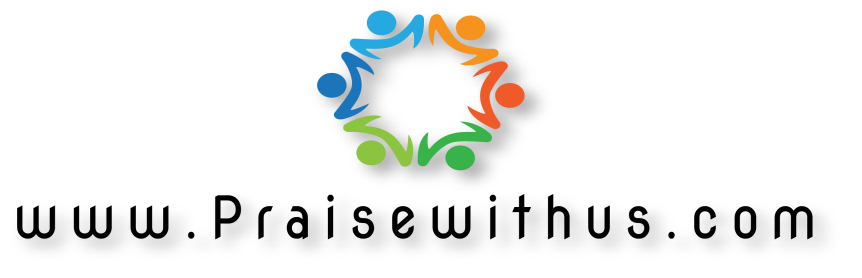